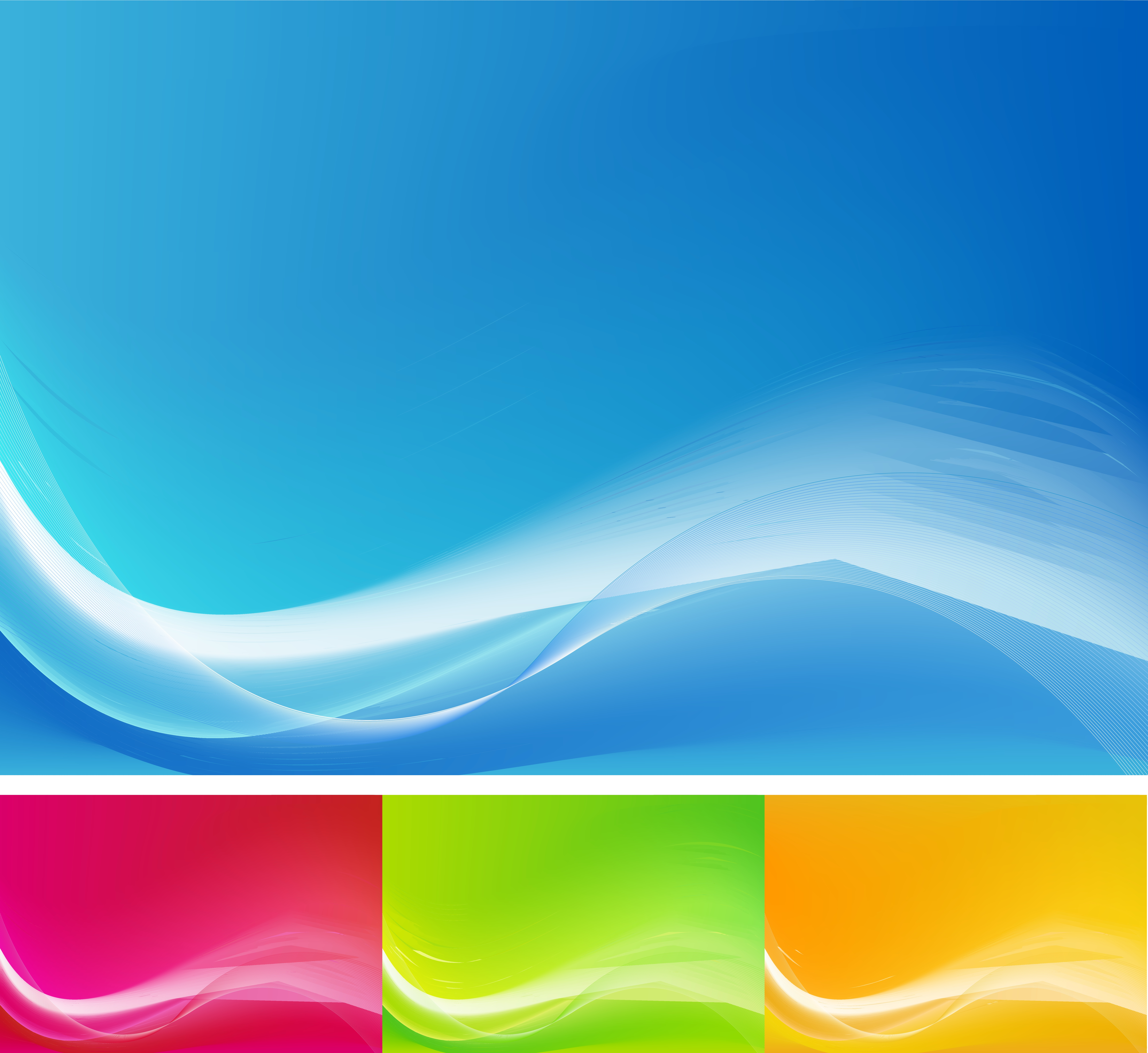 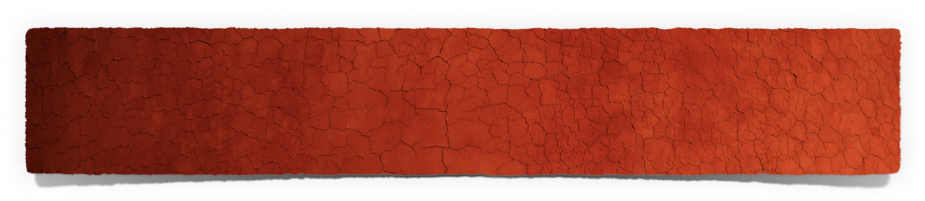 Pour proposer ou renouveler
la rencontre avec le Christ
1. Accueillir
2. Accompagner
3. Discerner
4. Intégrer
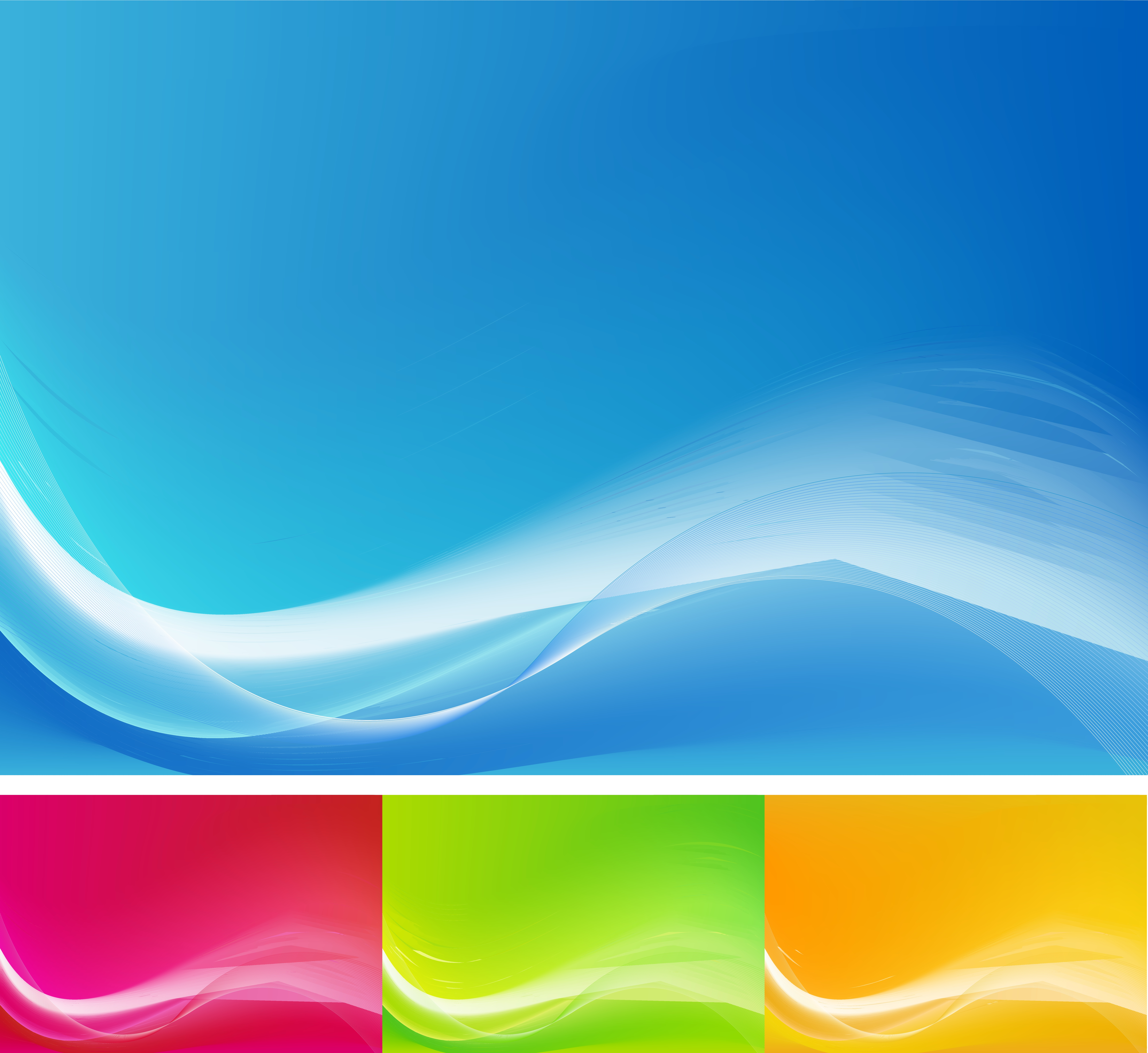 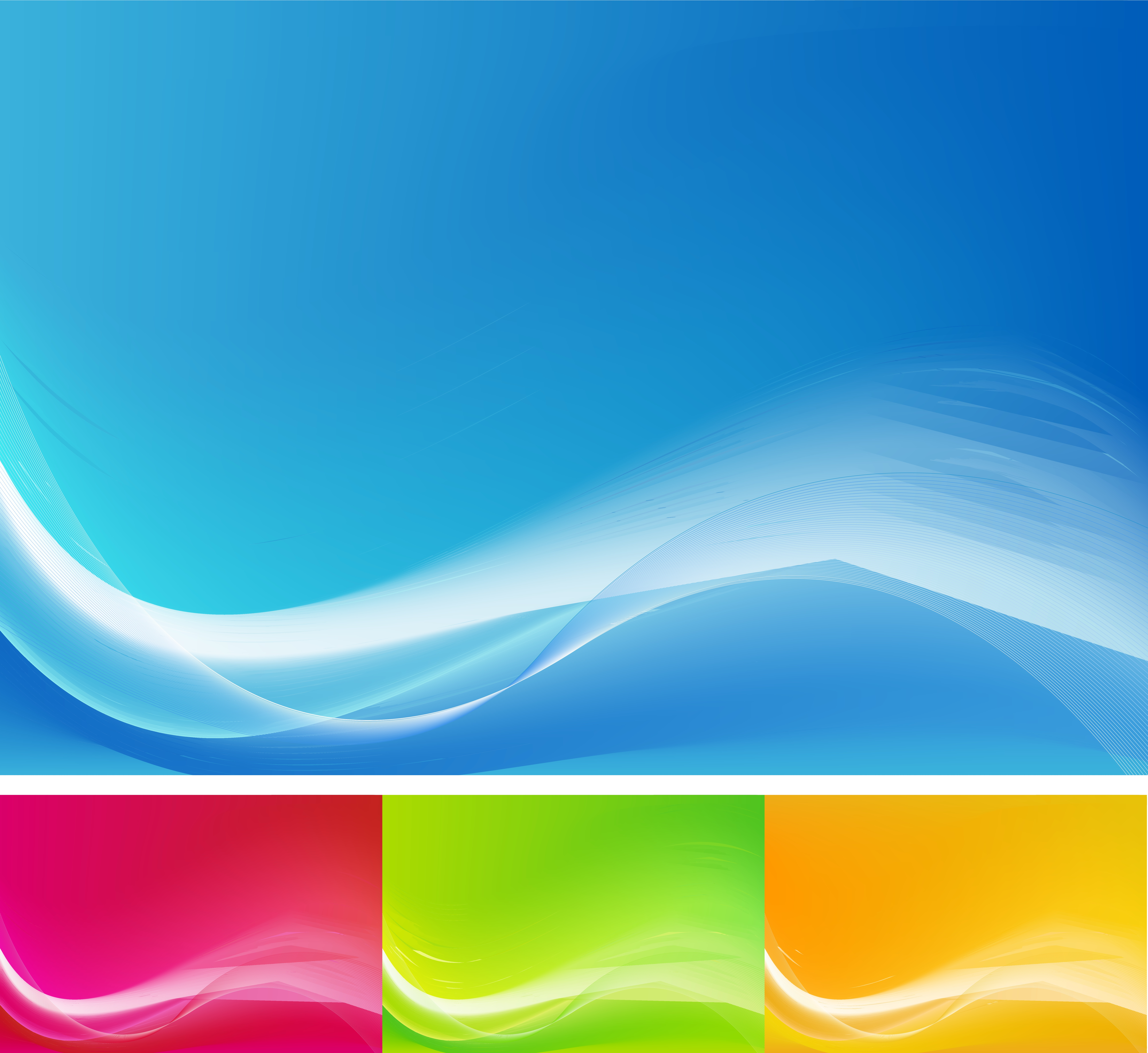 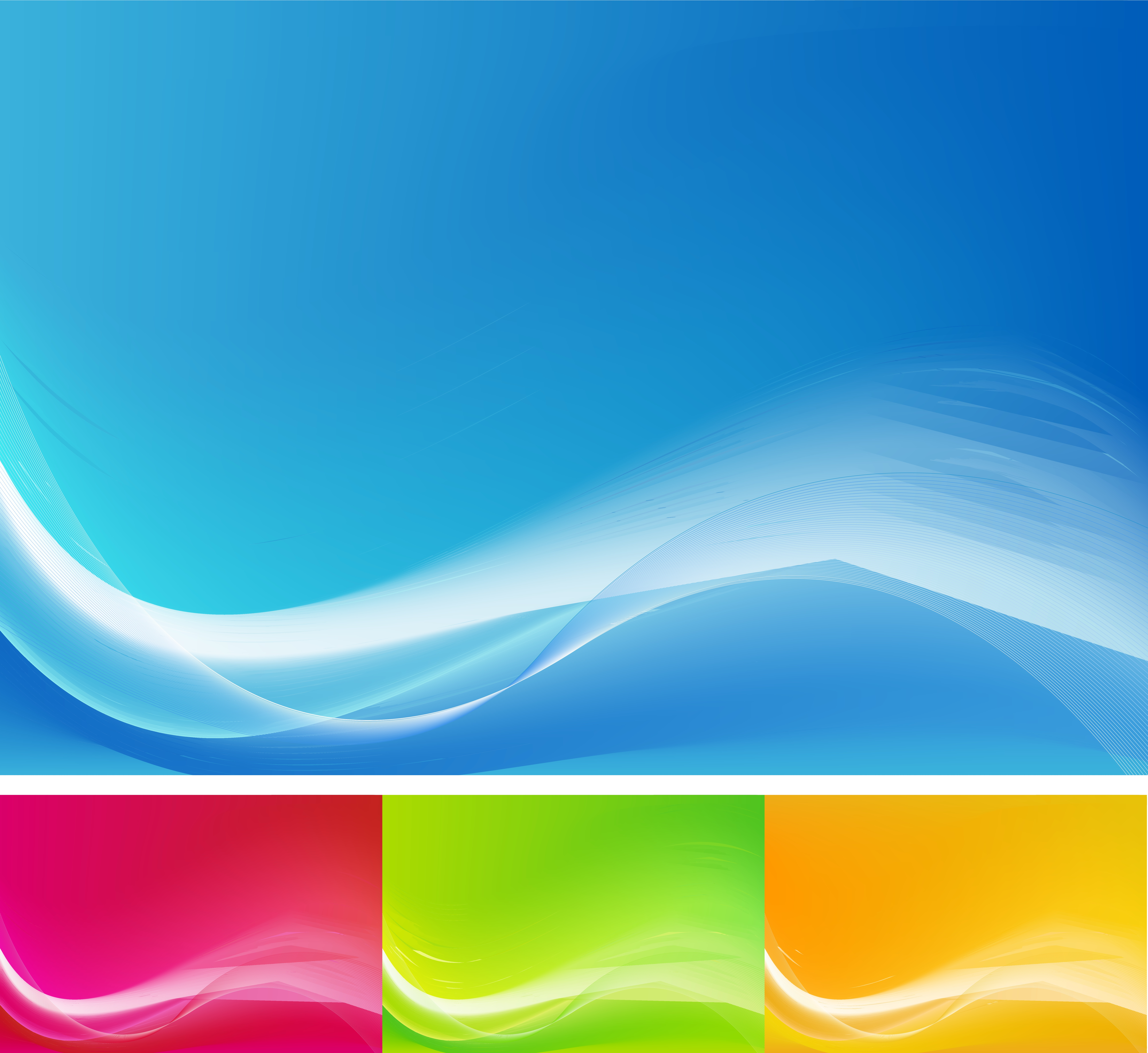 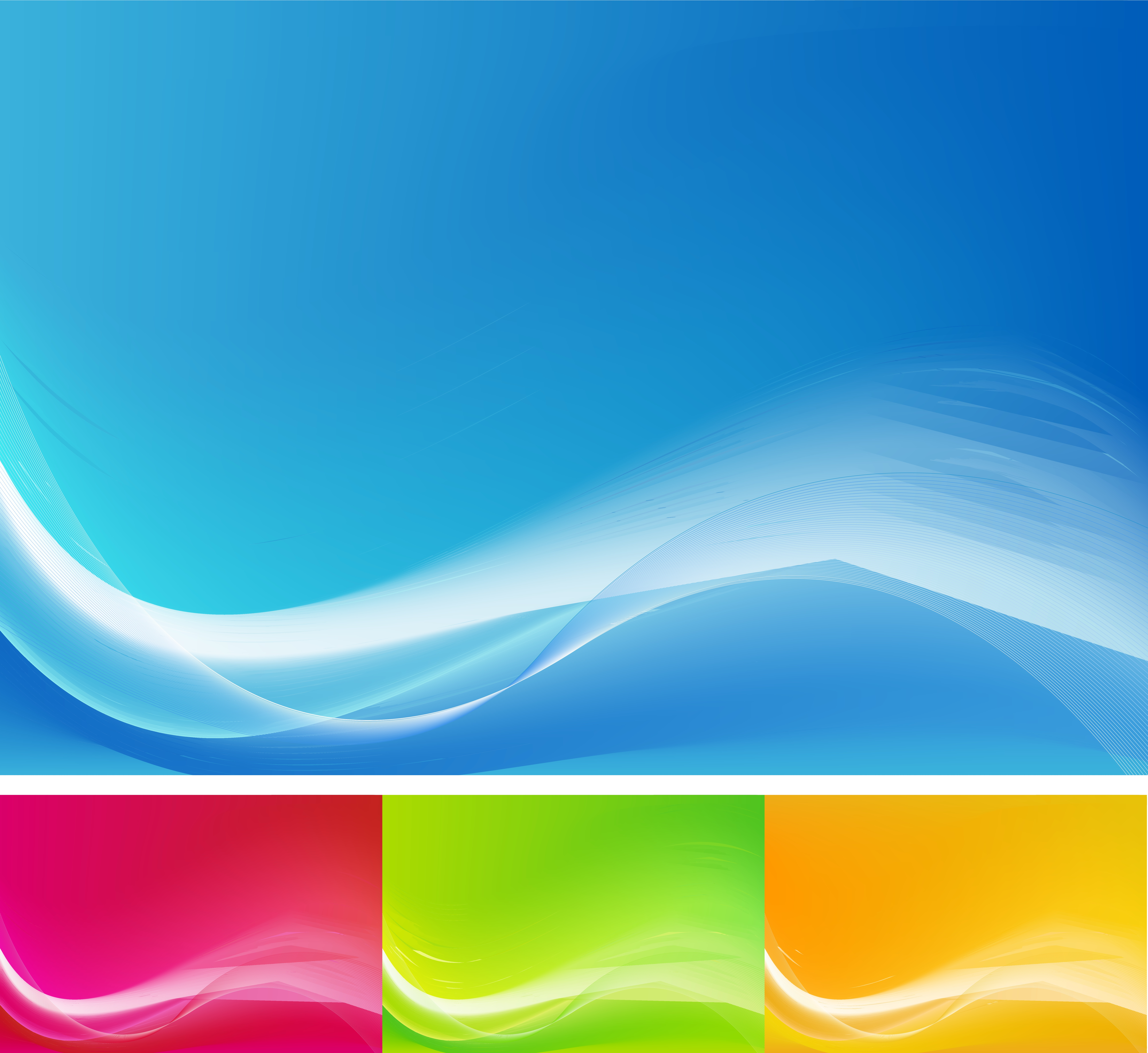 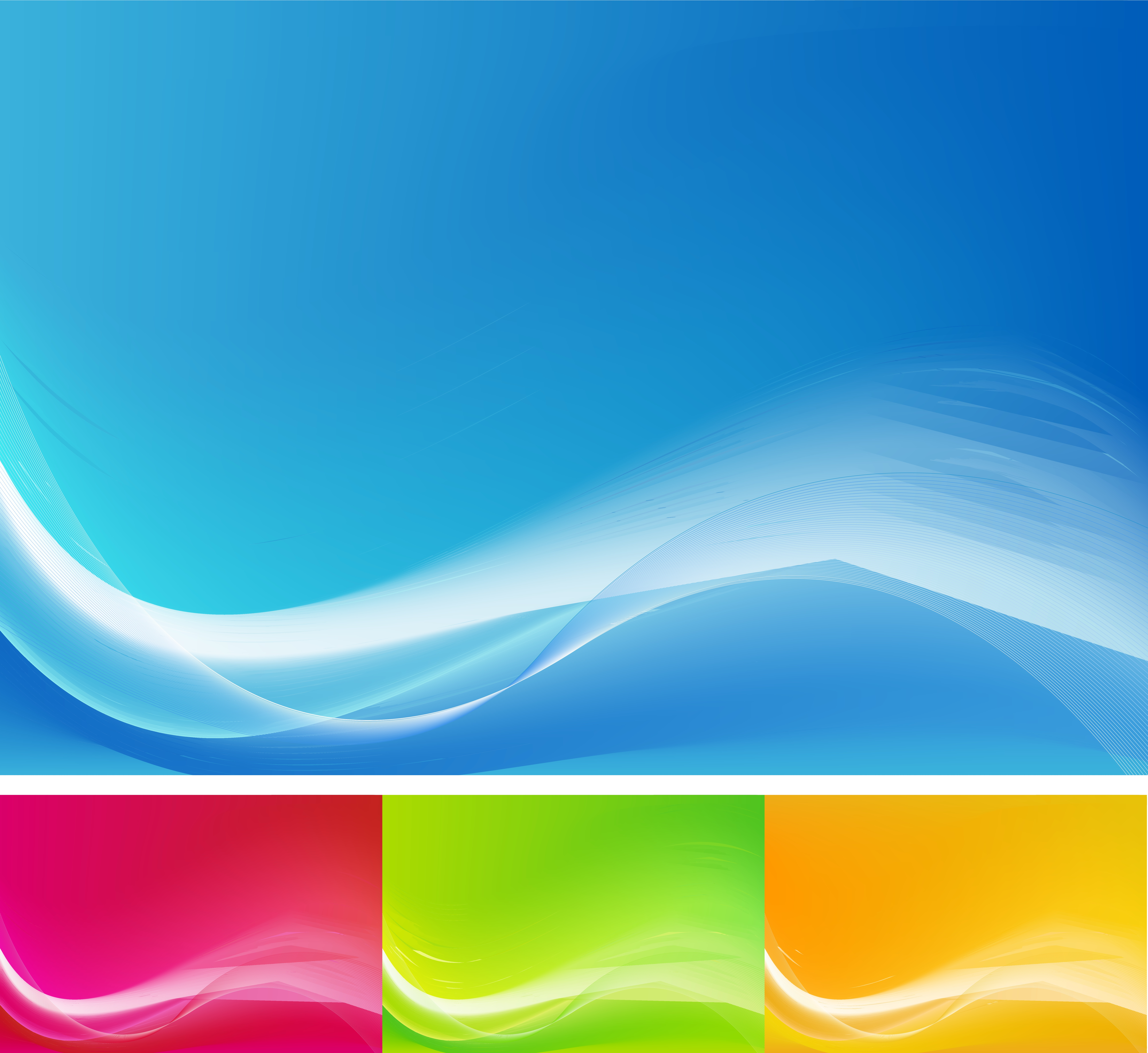 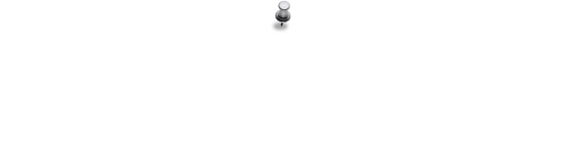 Accueillir
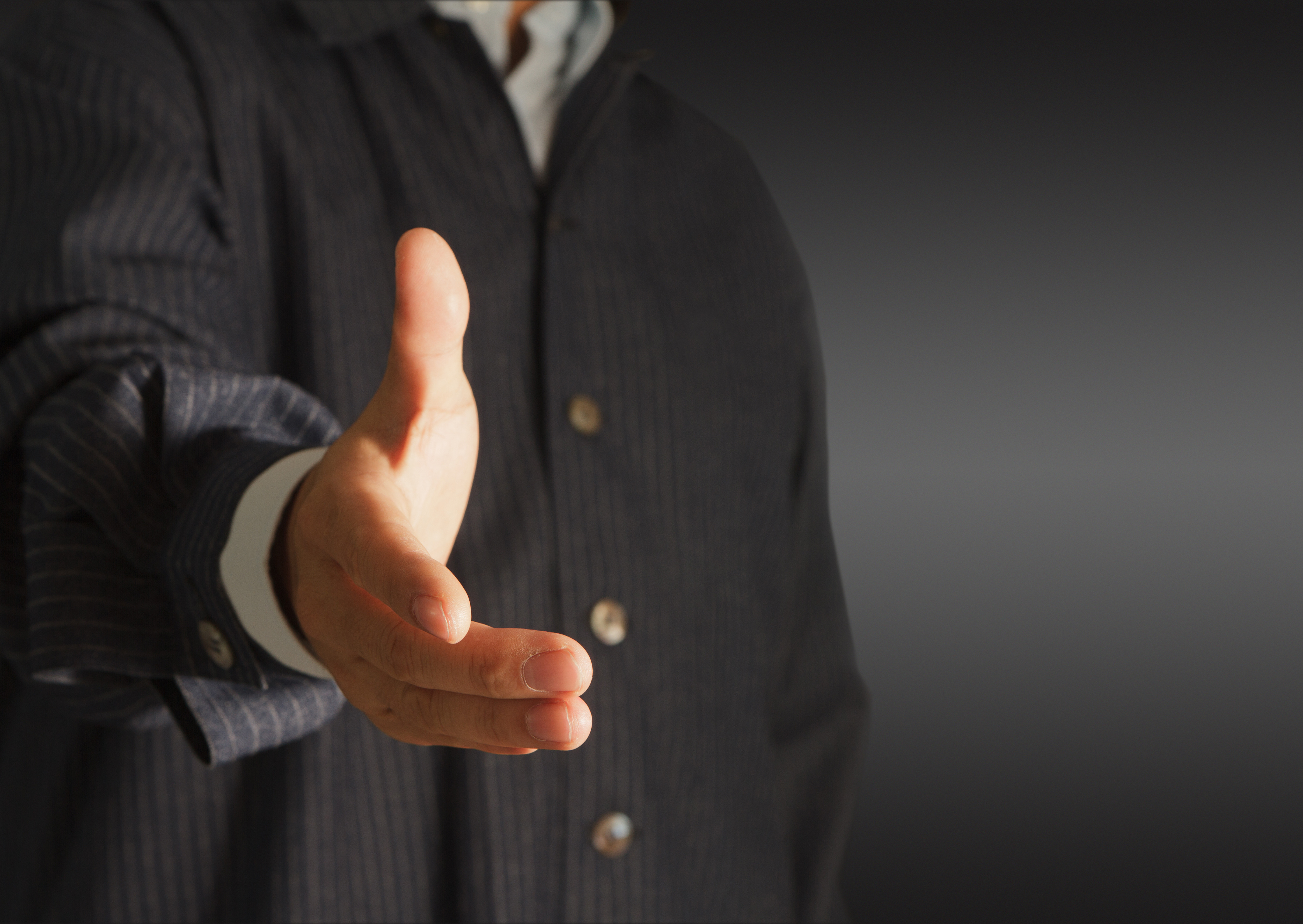 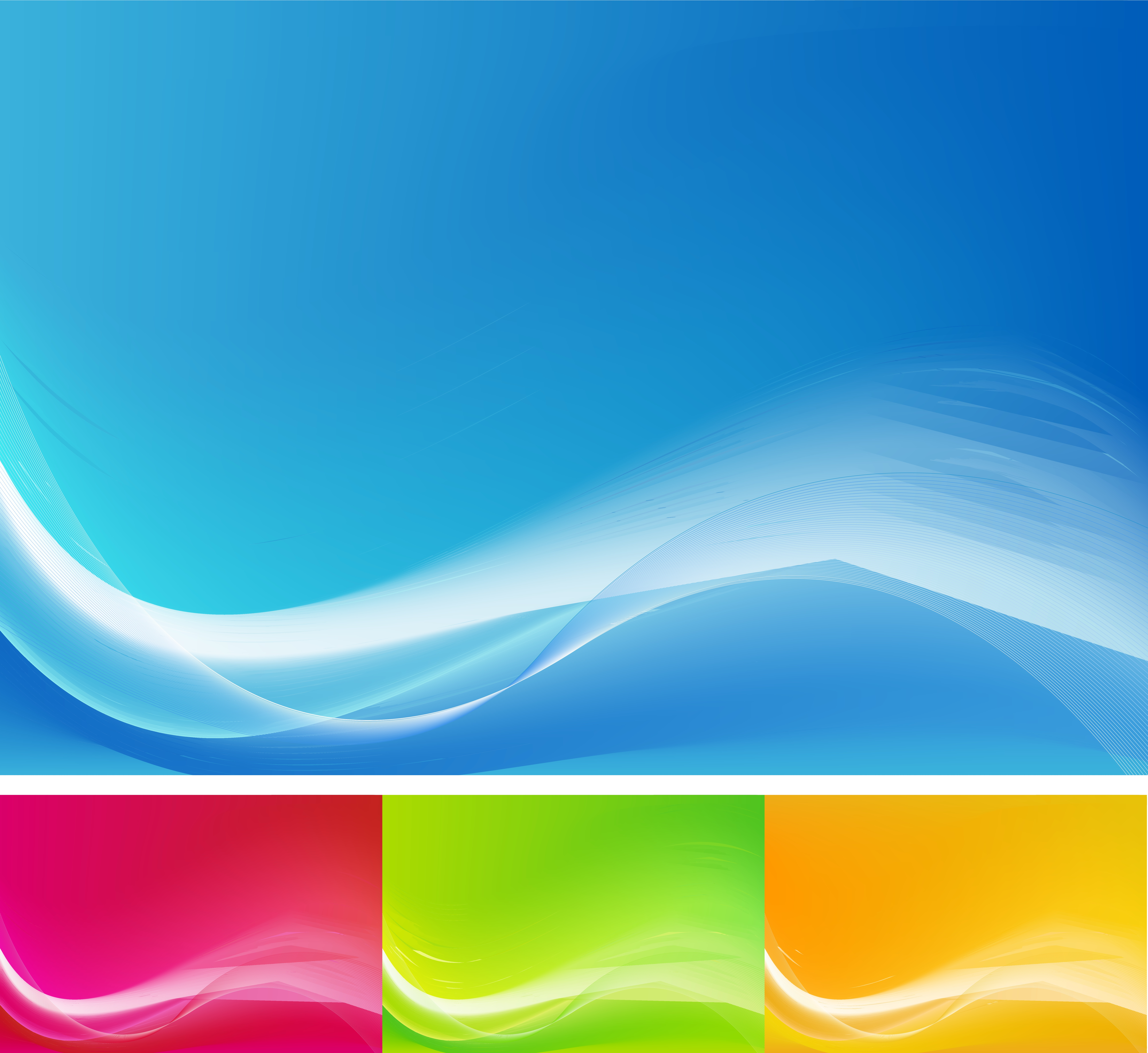 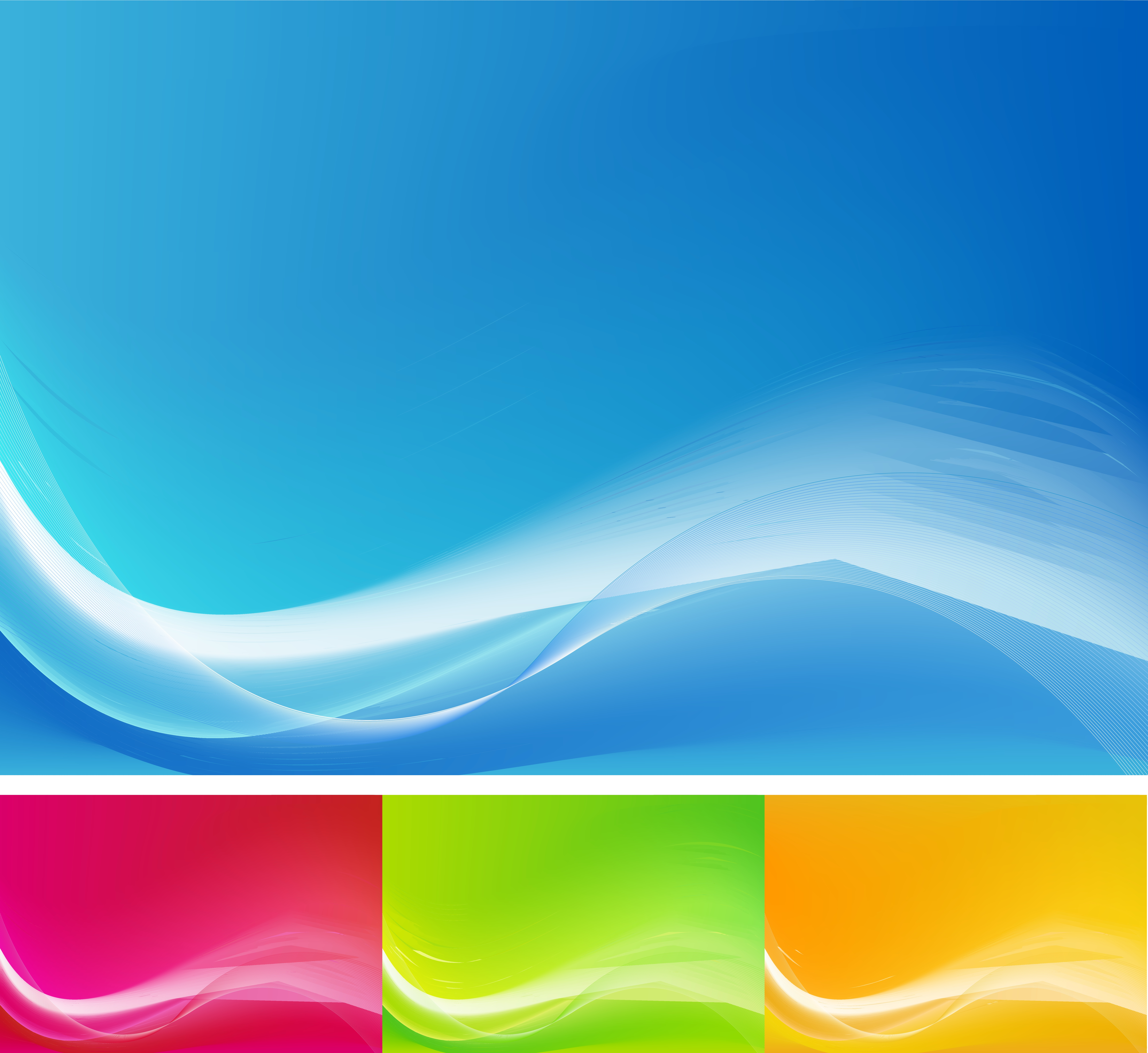 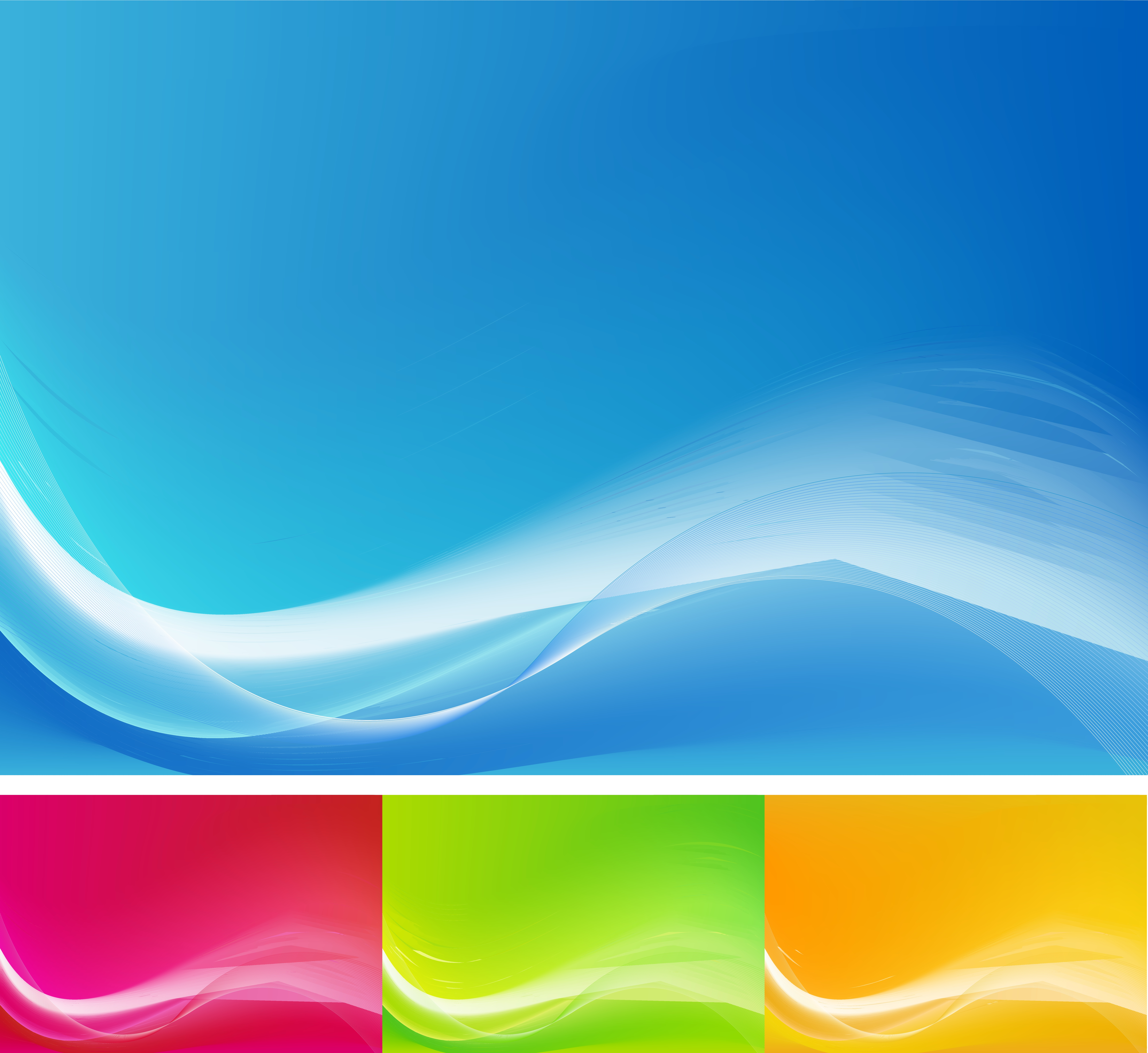 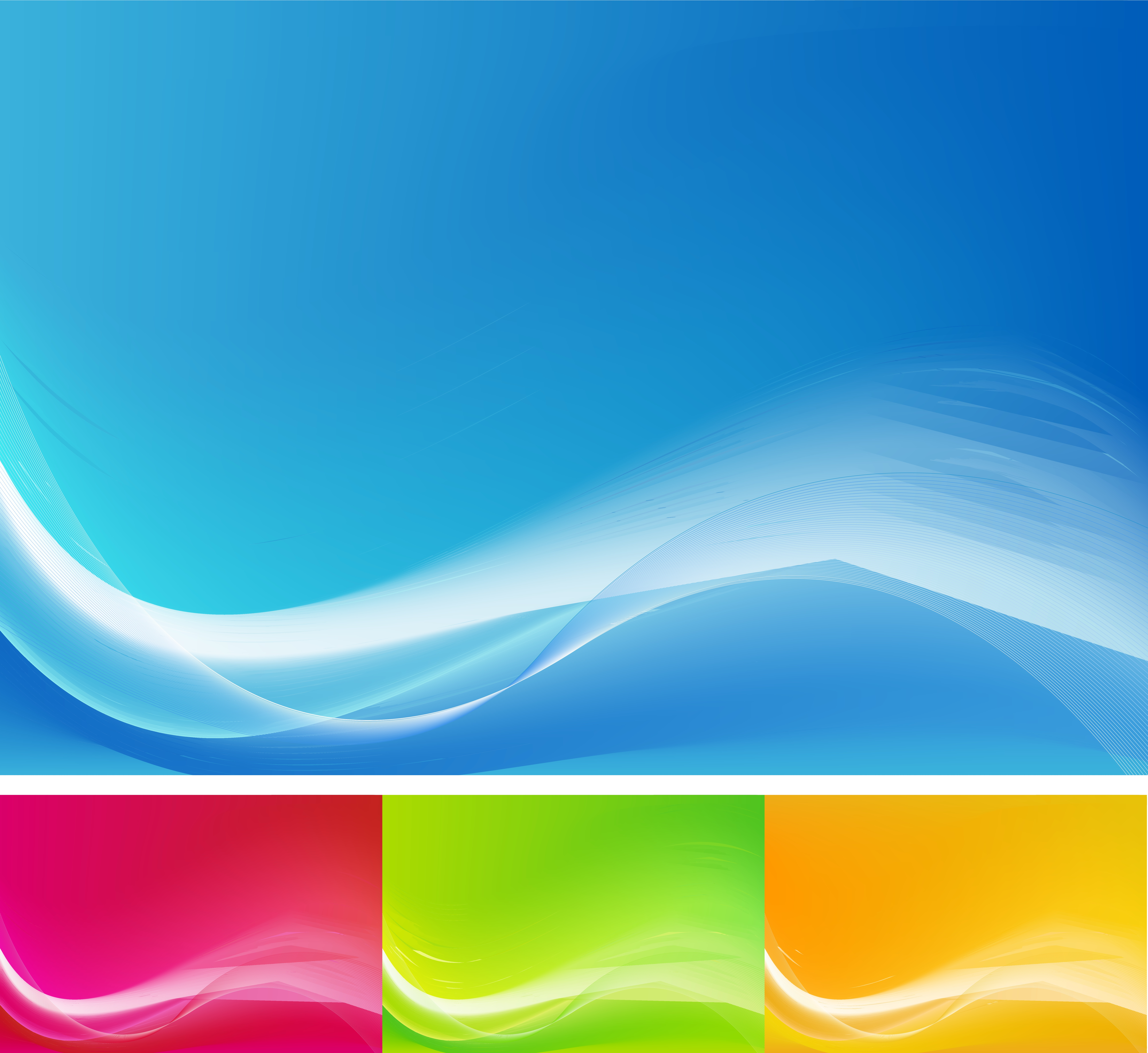 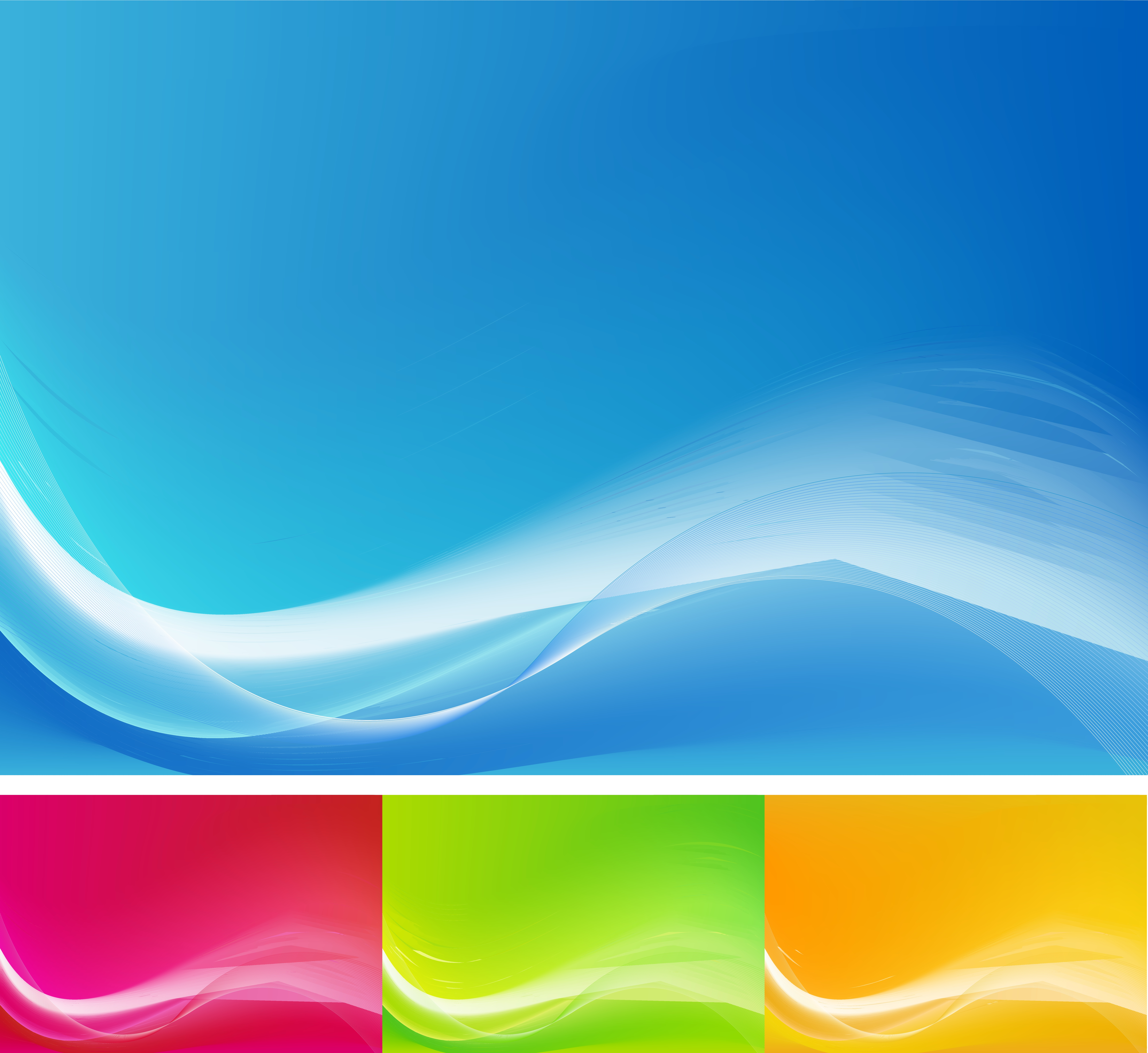 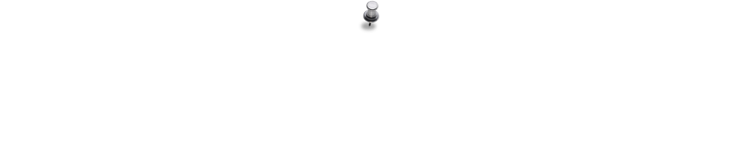 accompagner
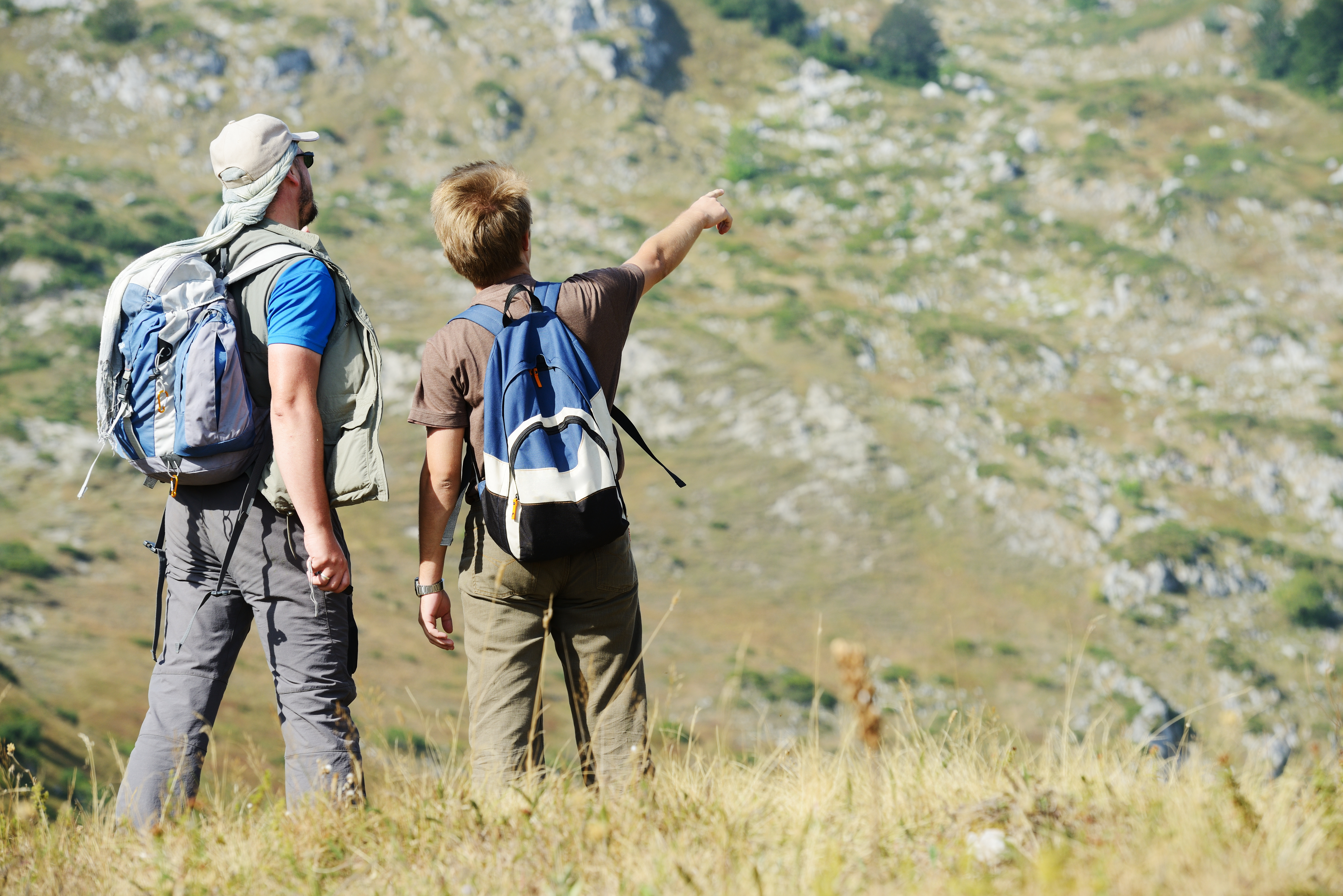 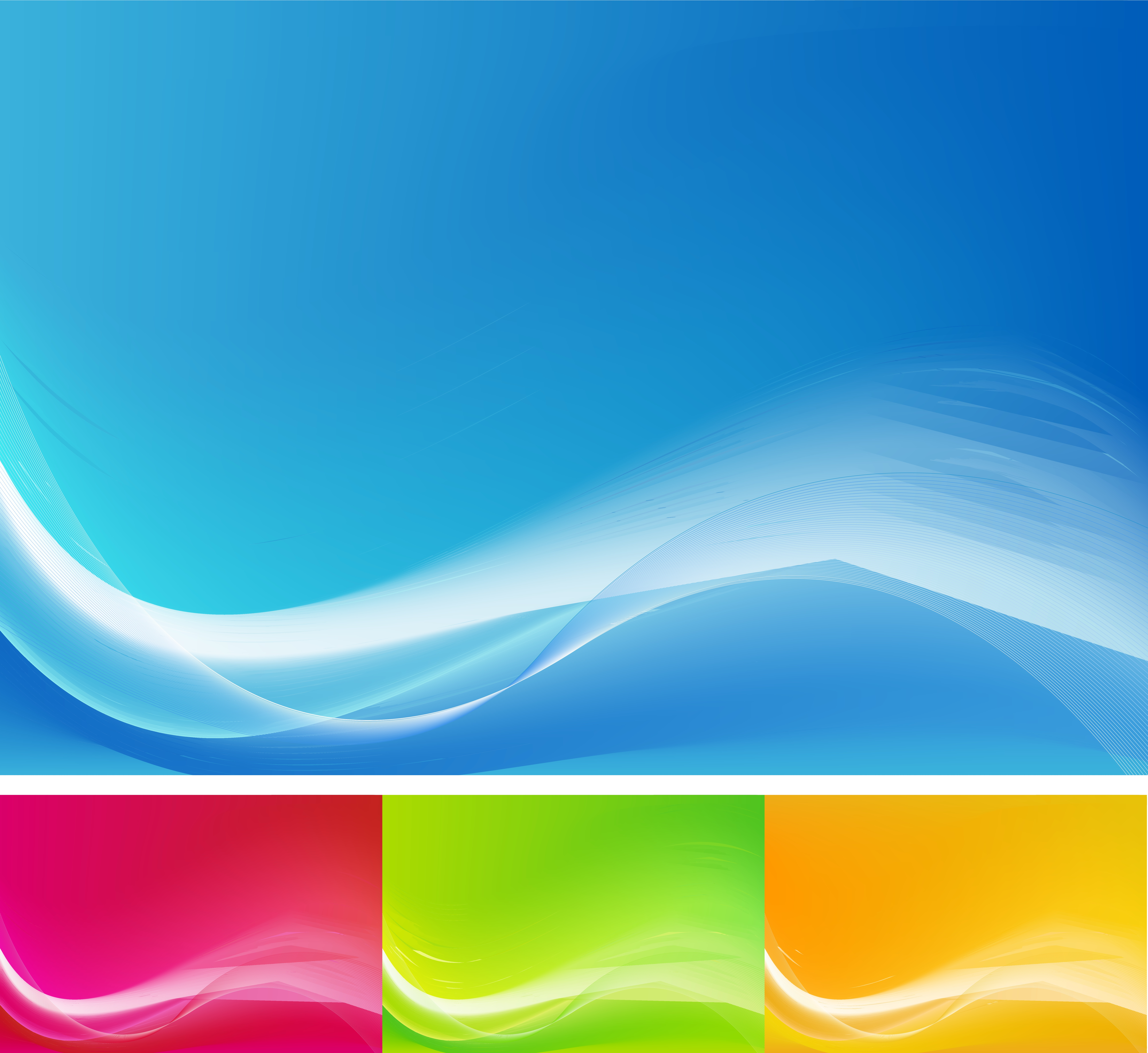 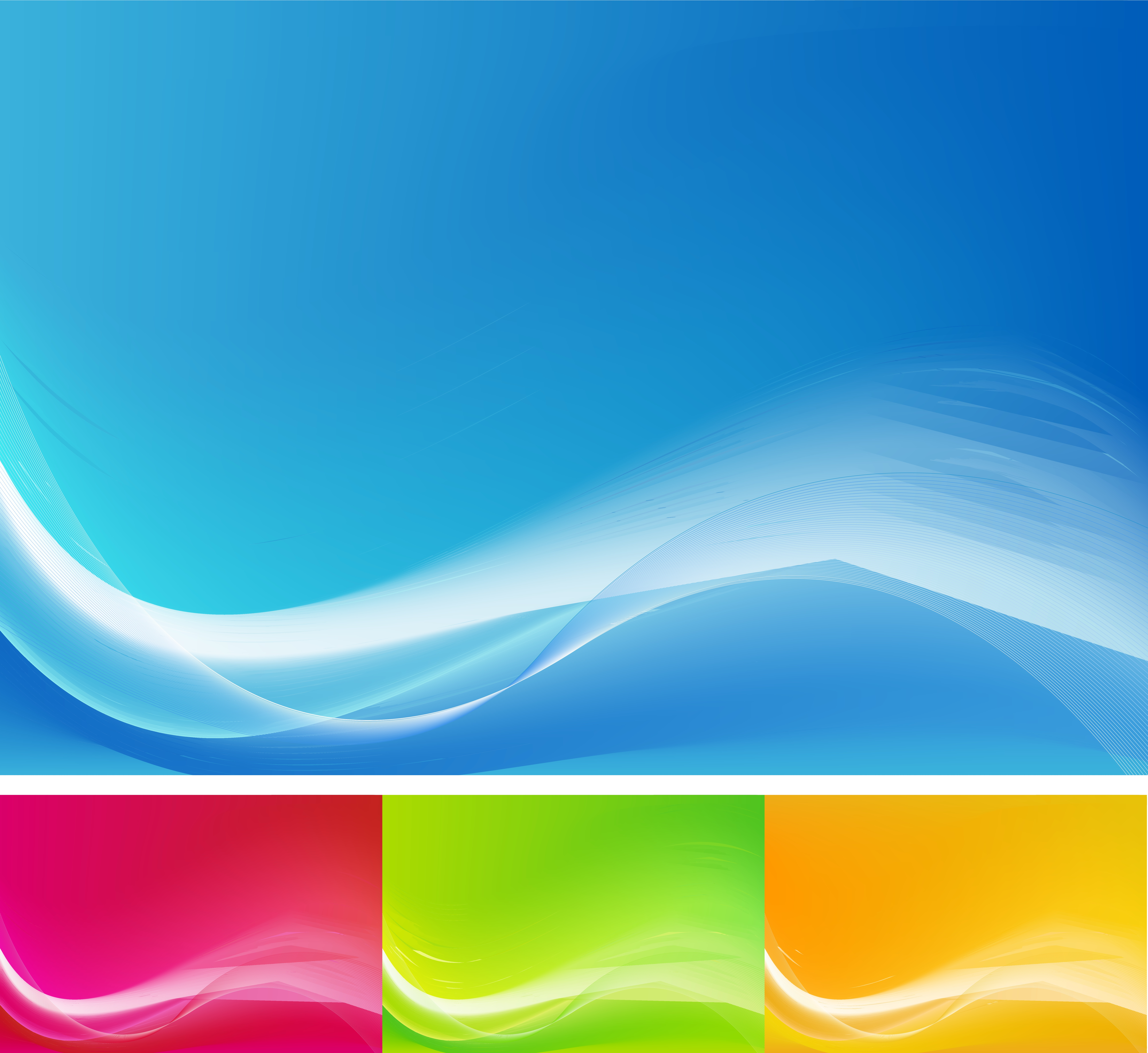 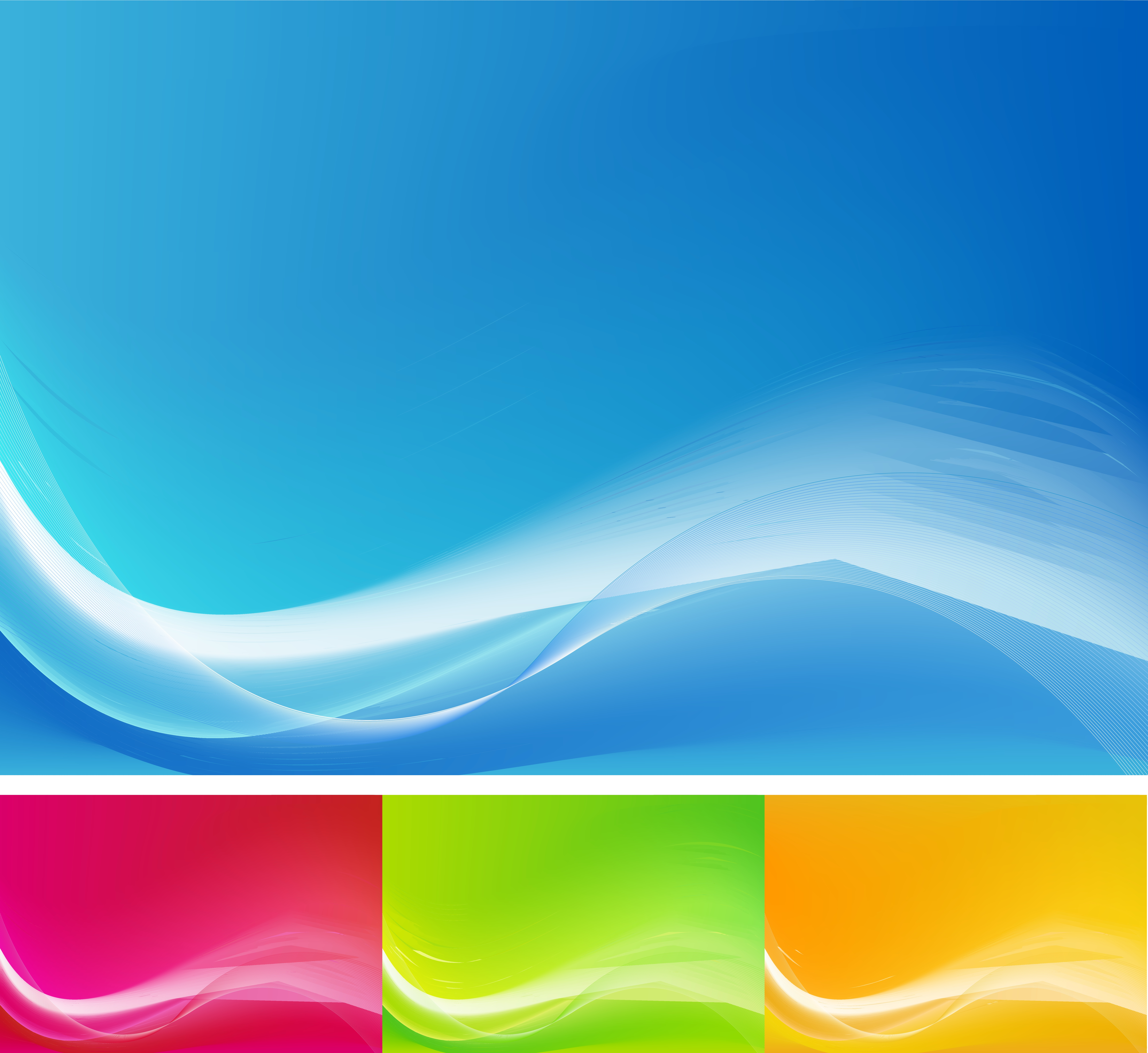 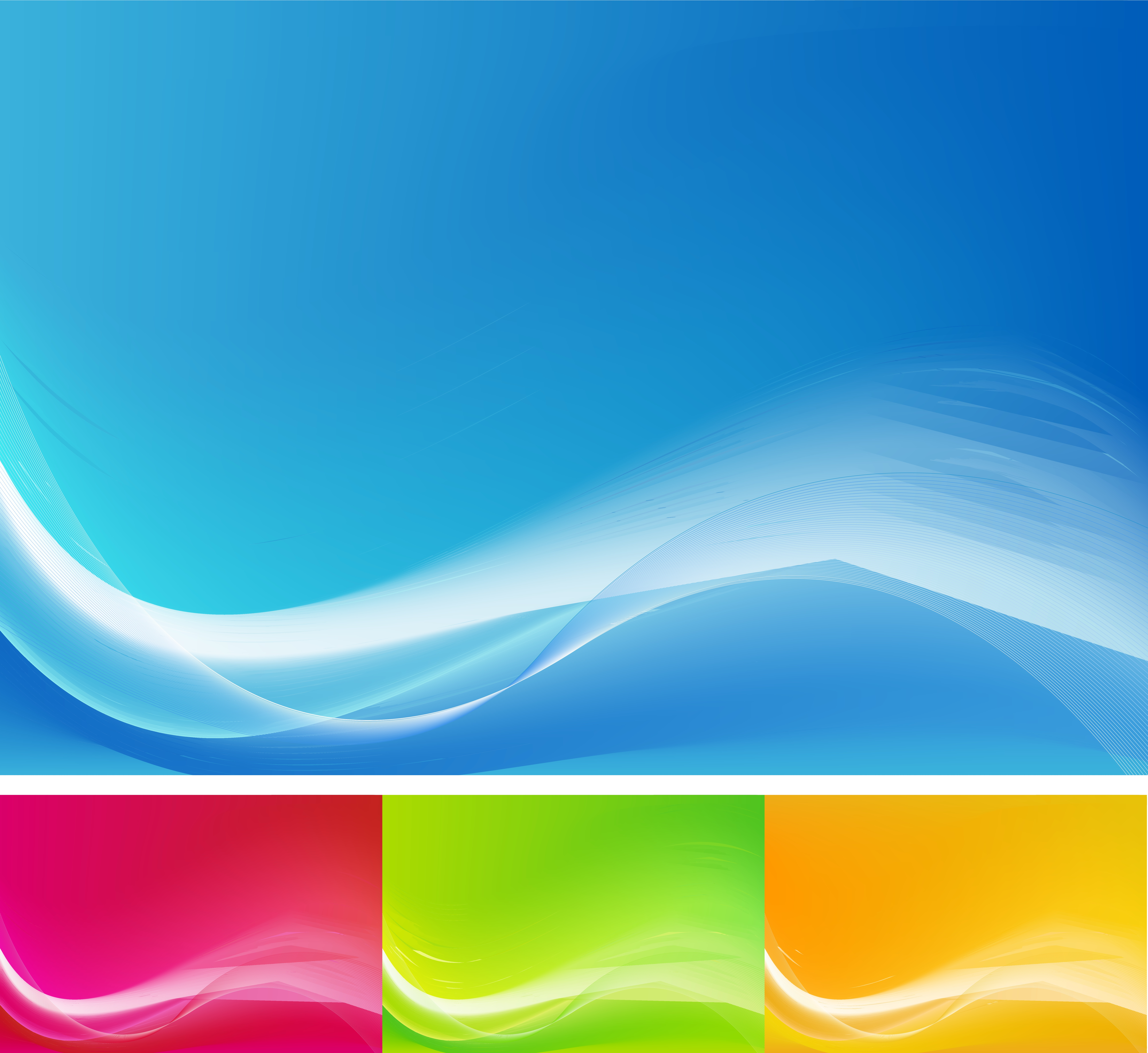 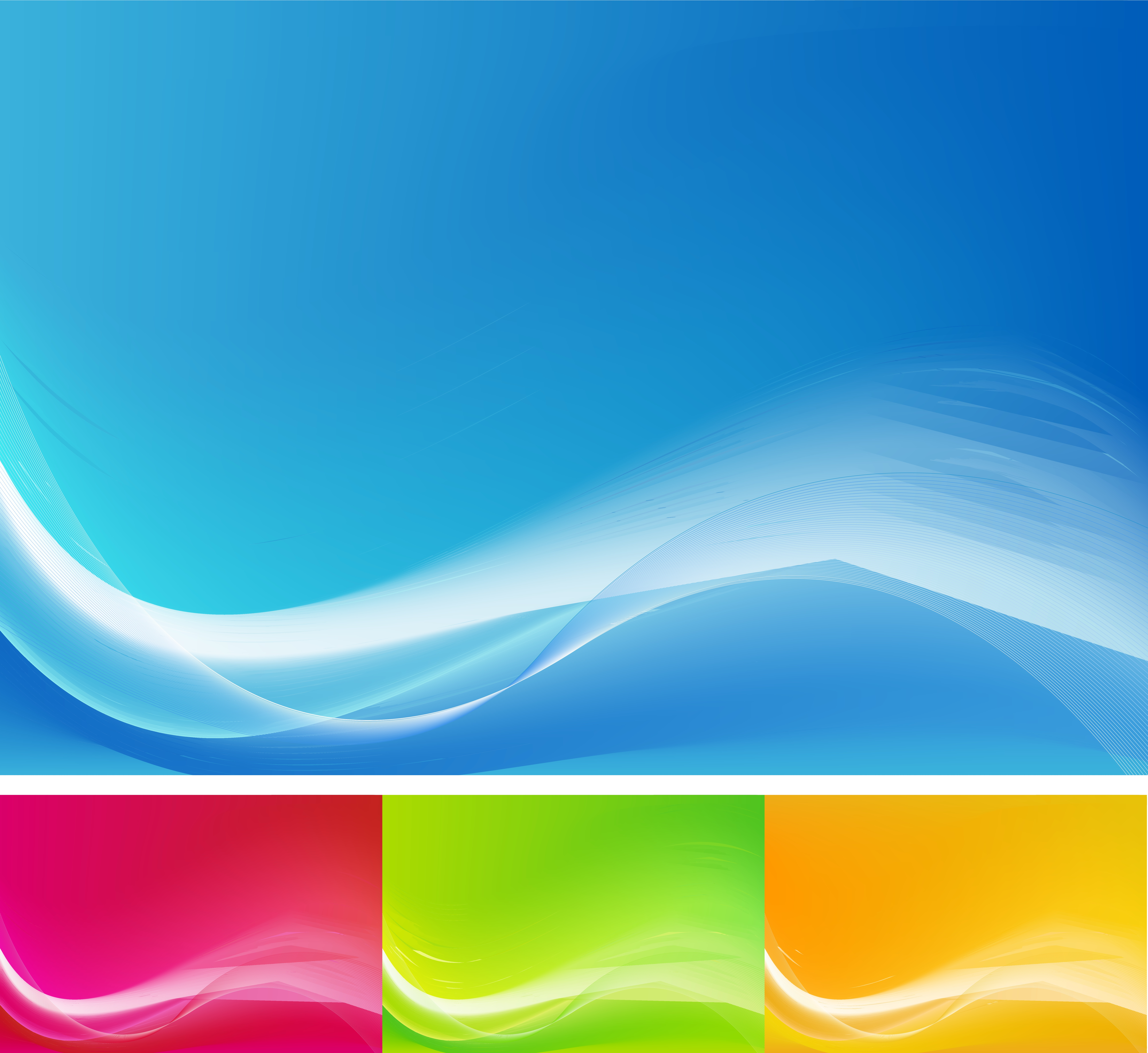 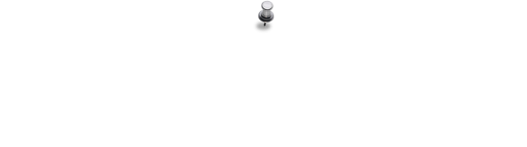 discerner
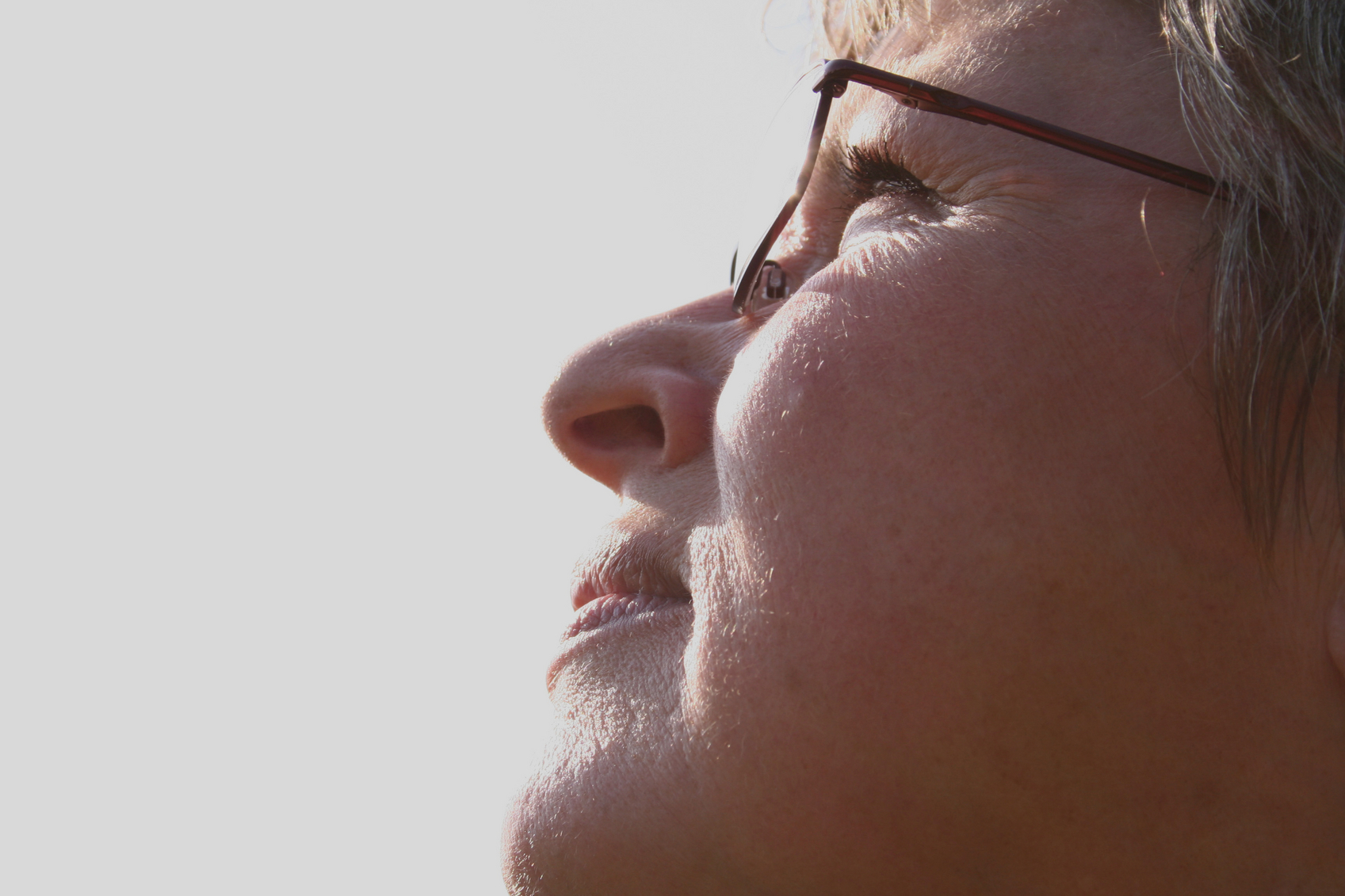 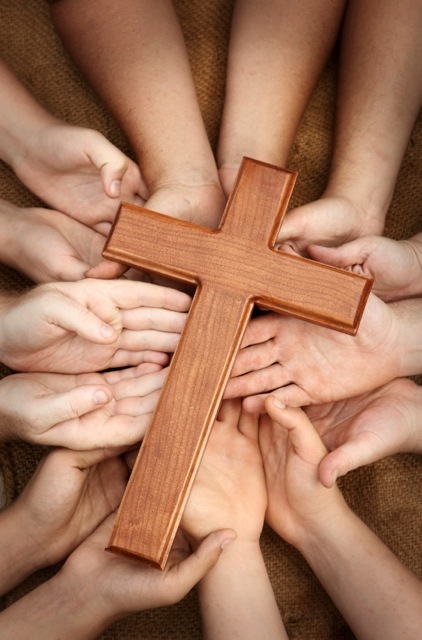 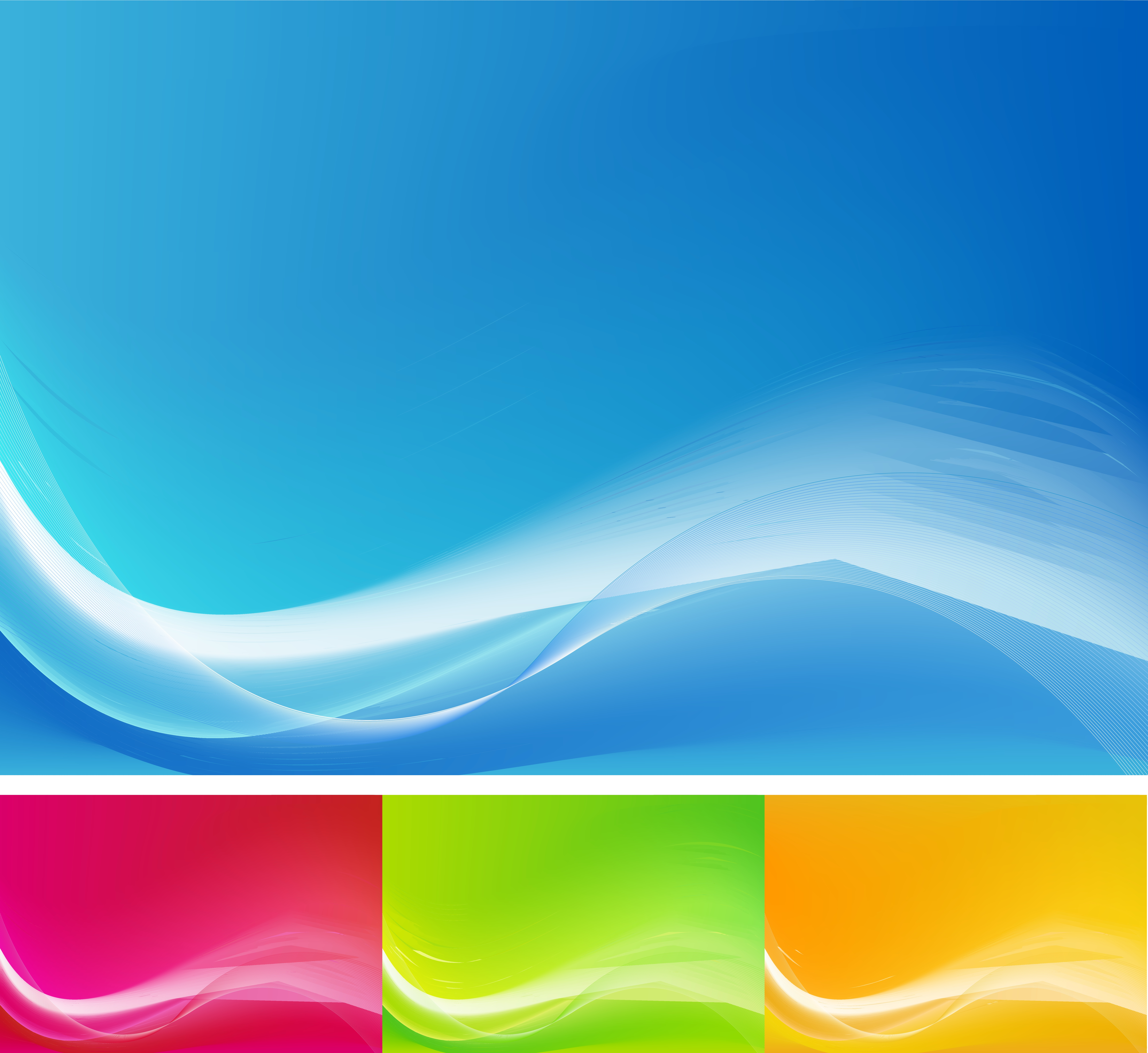 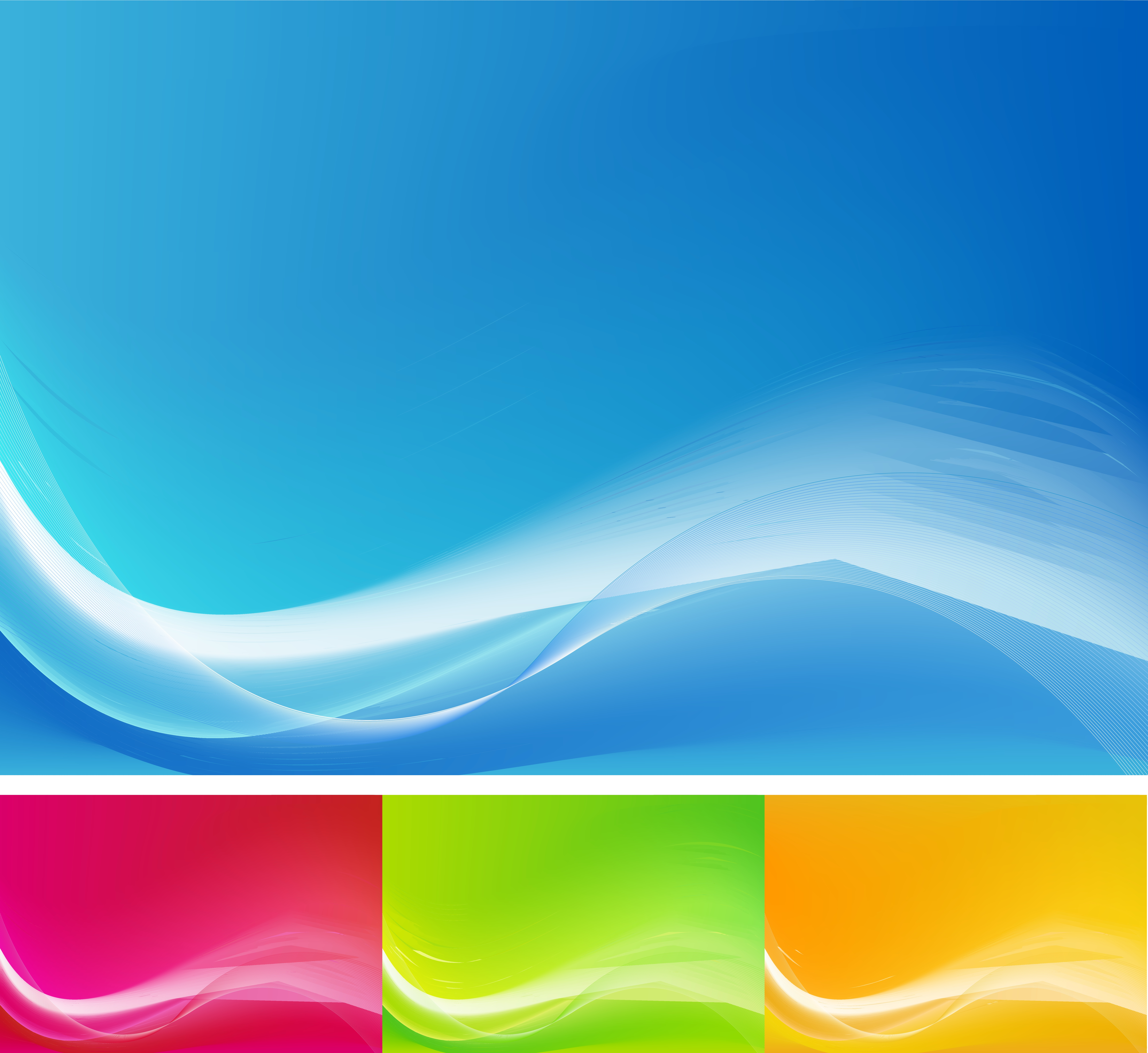 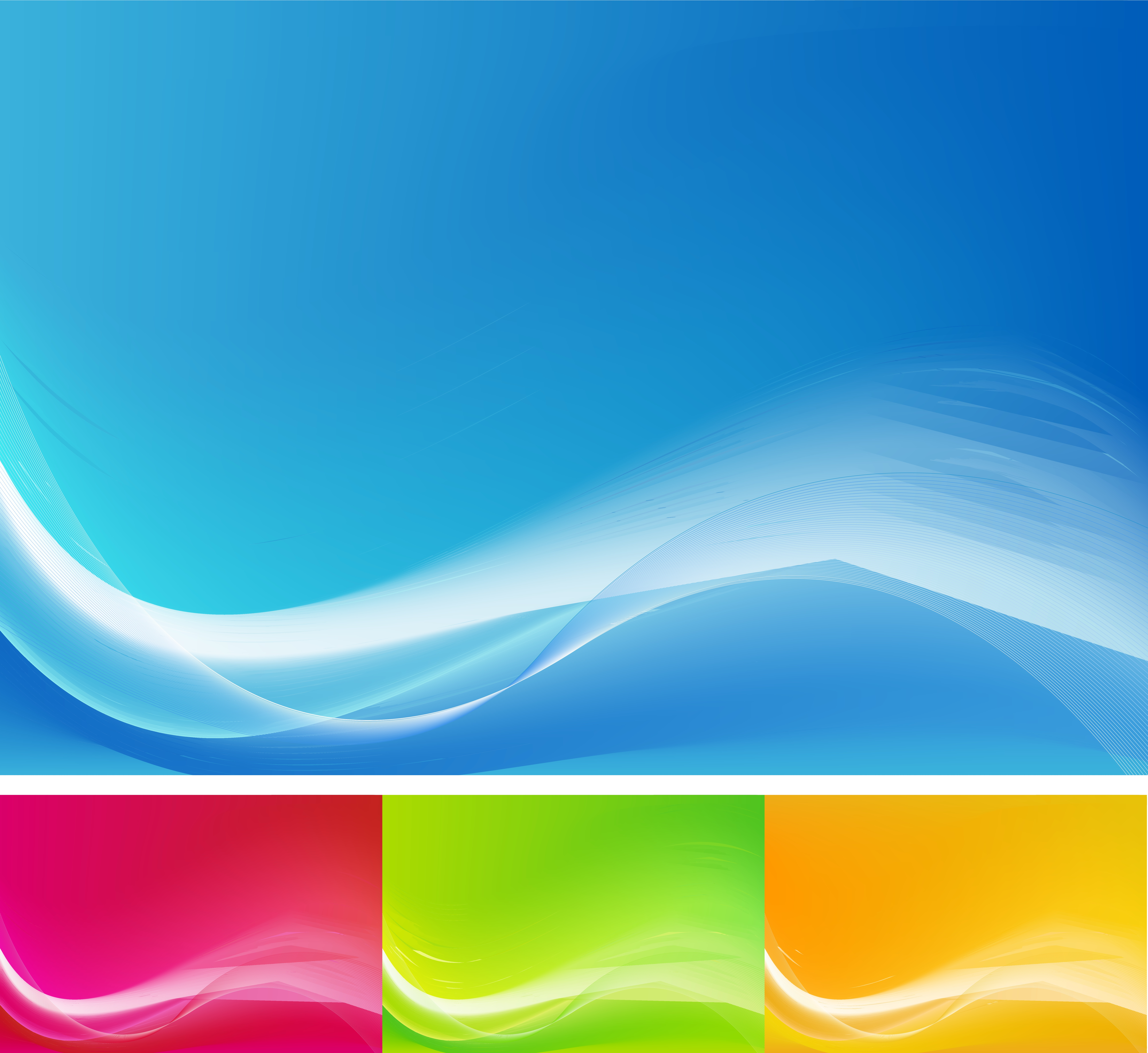 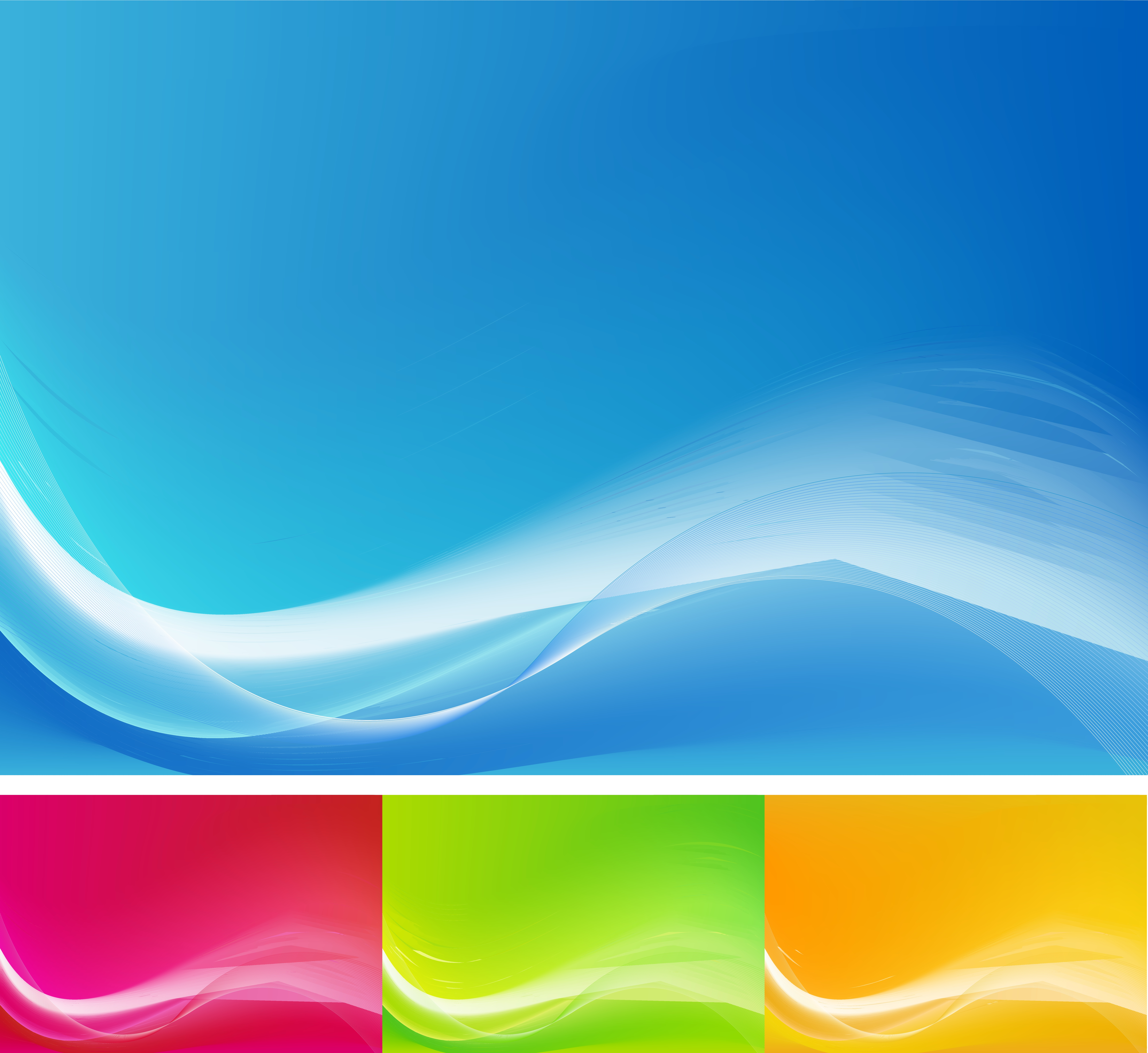 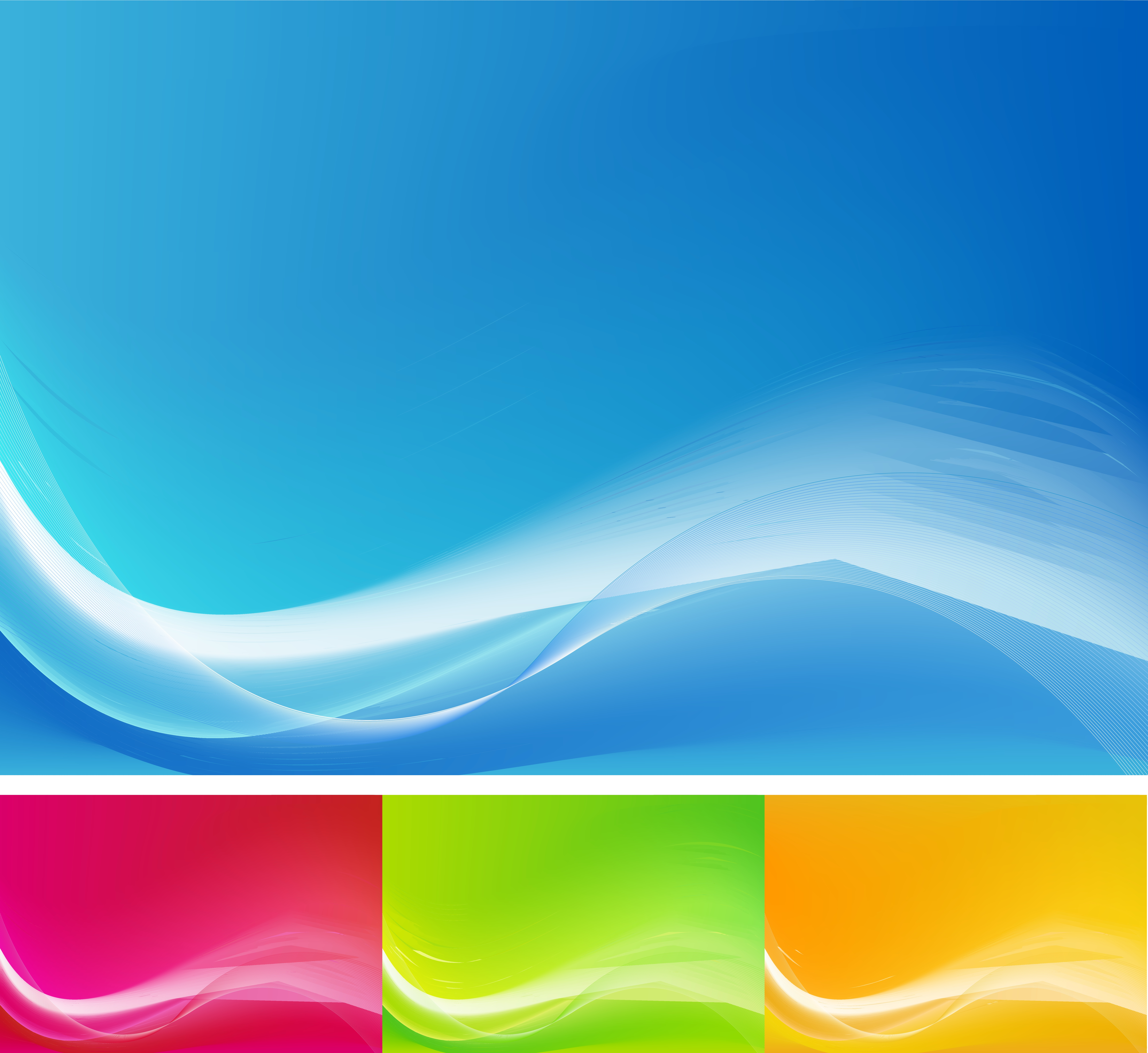 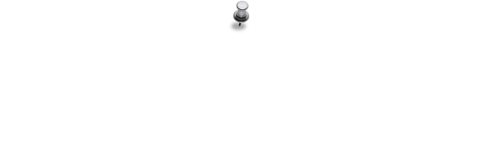 intégrer
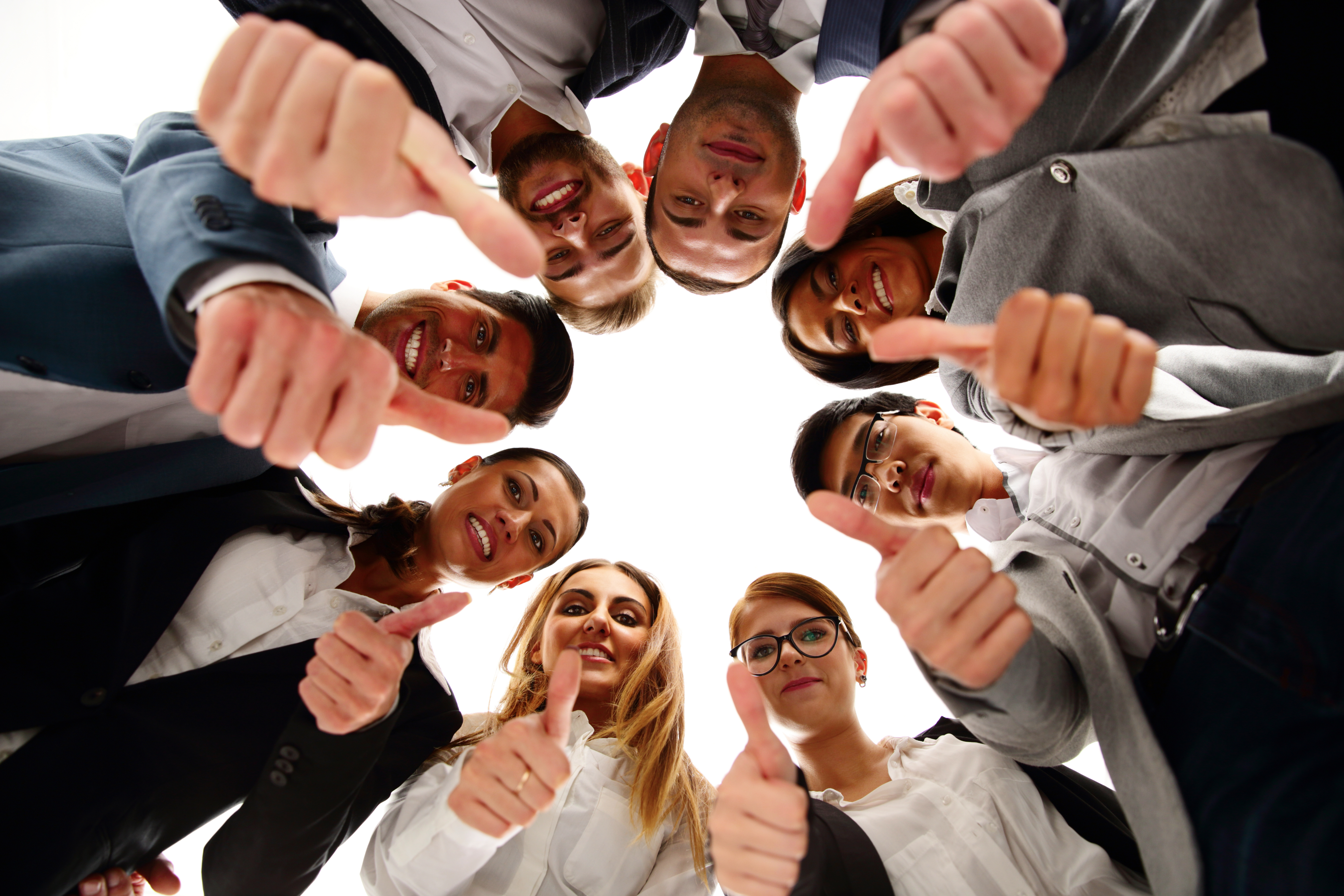 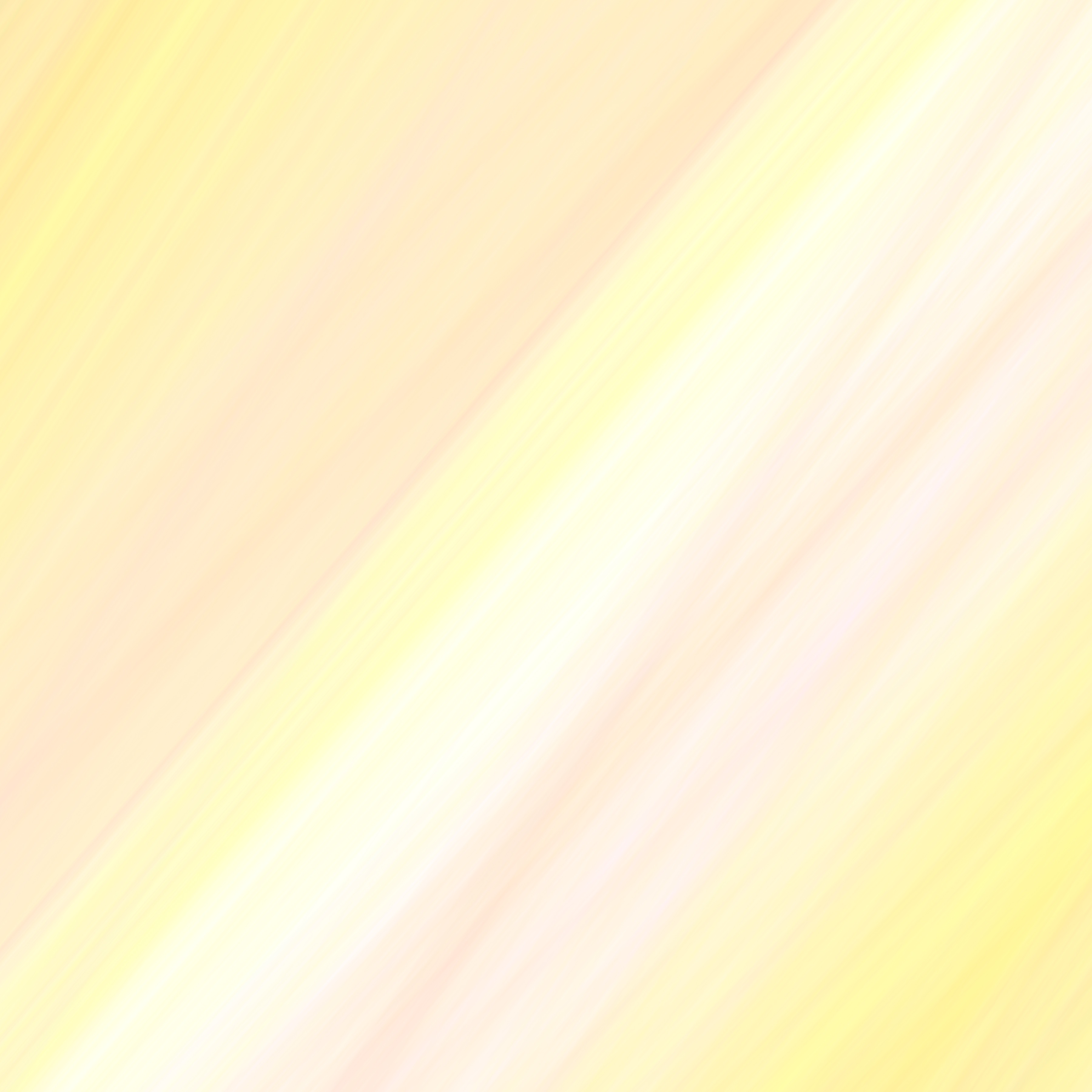 ACCUEILLIR
DISCERNER
ACCOMPAGNER
INTÉGRER
Lequel de ces quatre mots
ai-je besoin
de travailler davantage ?
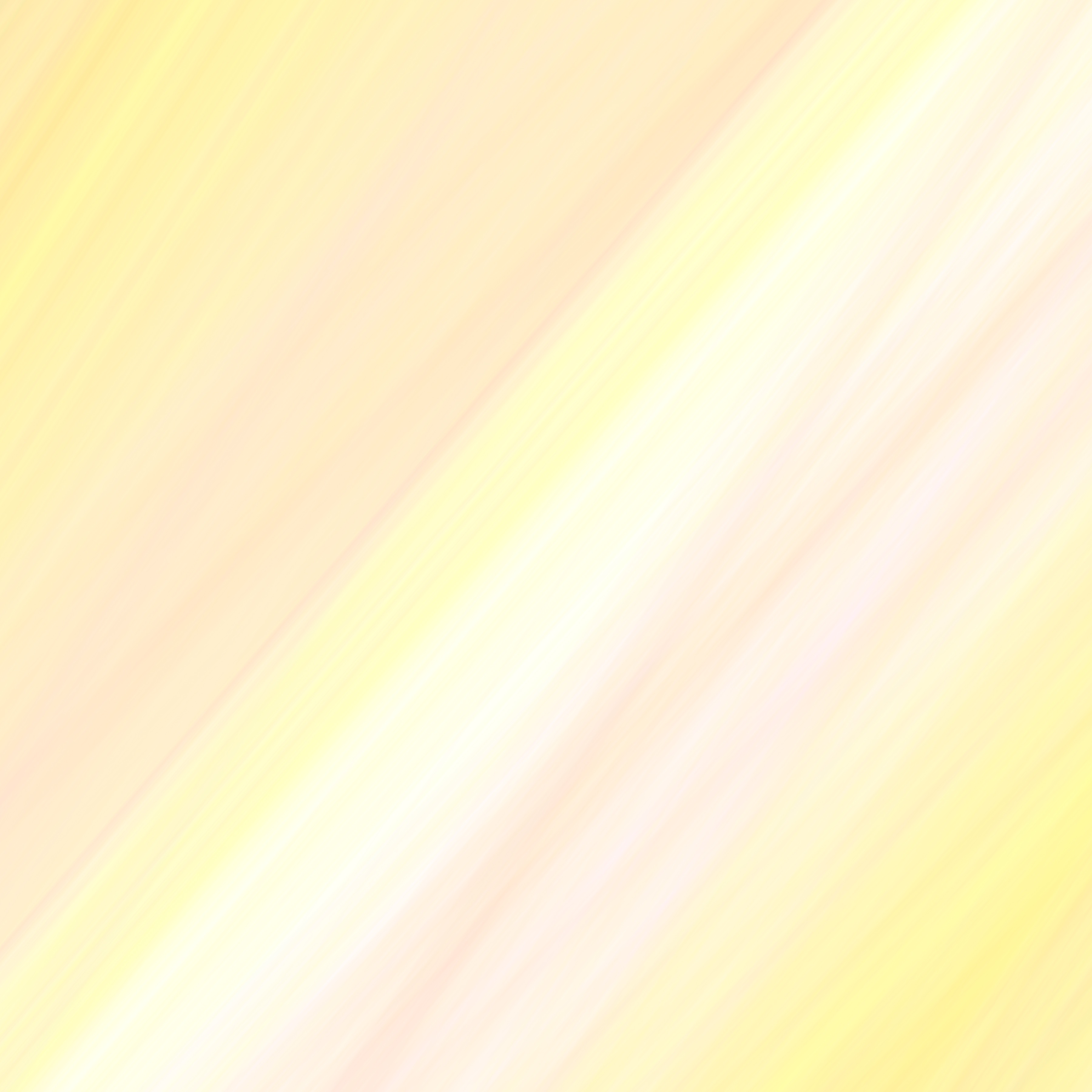 ACCUEILLIR
DISCERNER
ACCOMPAGNER
INTÉGRER
Dans ma communauté chrétienne,
par où commencer concrètement
pour mieux vivre ces quatre mots ?